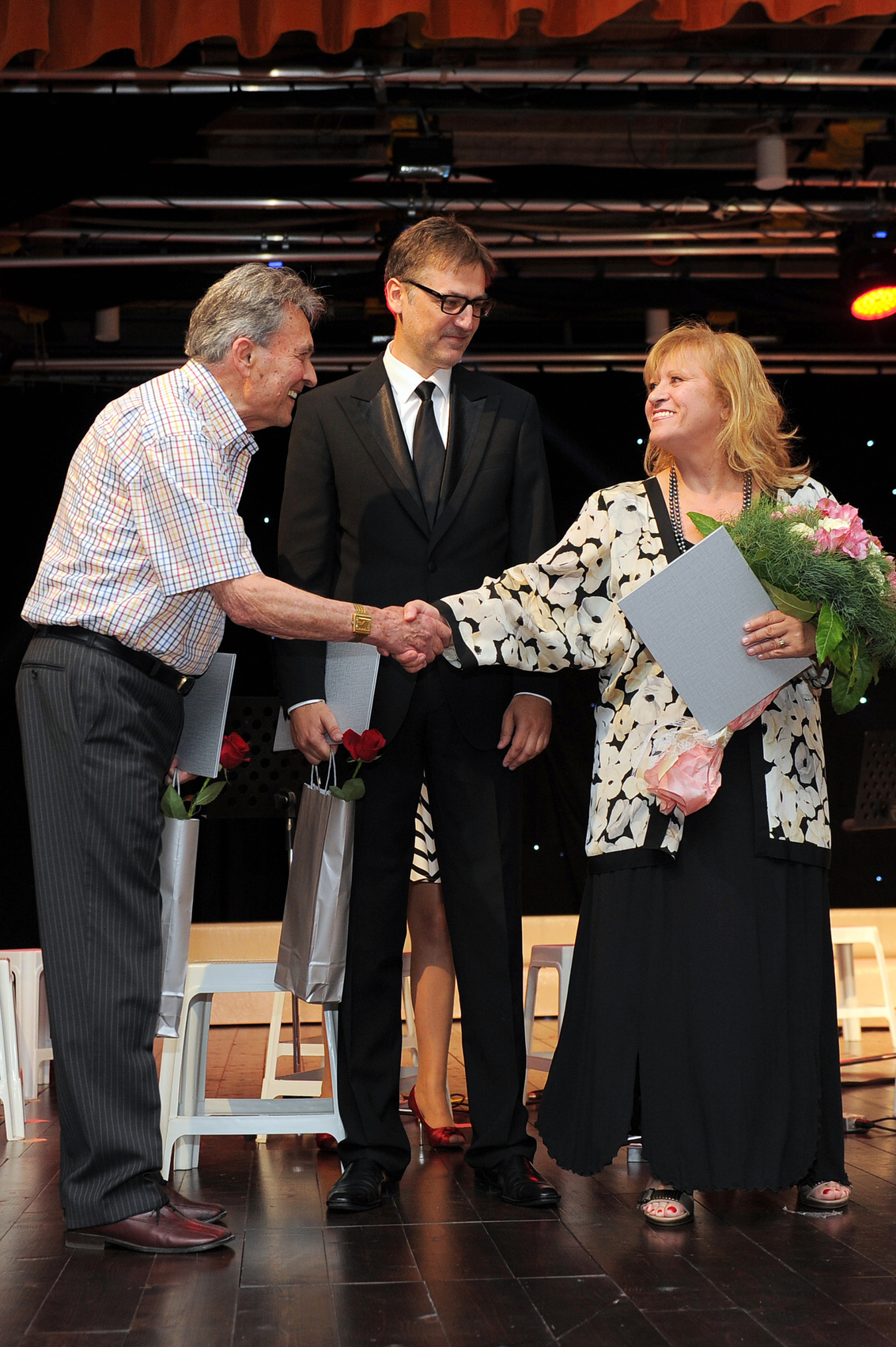 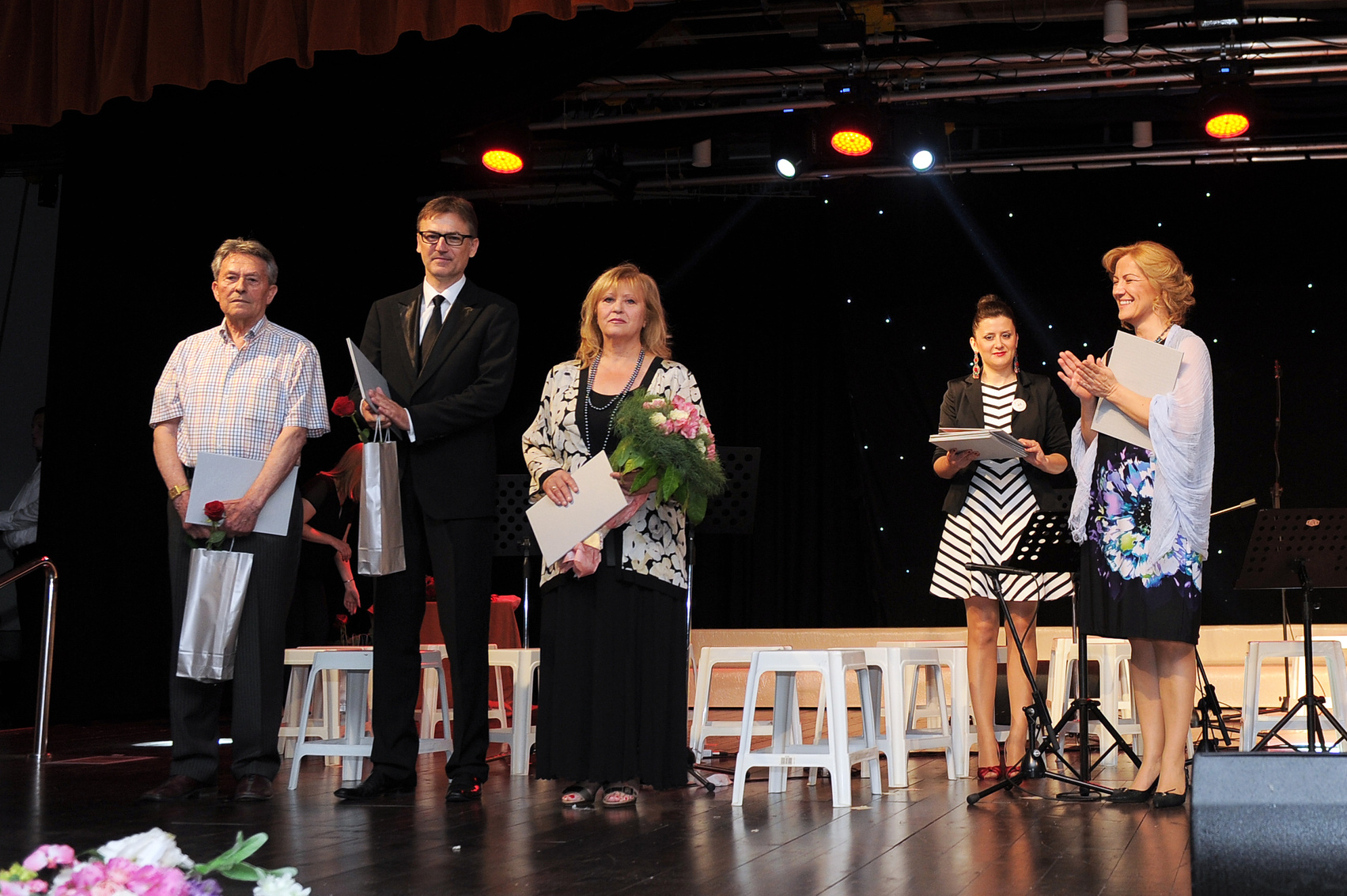 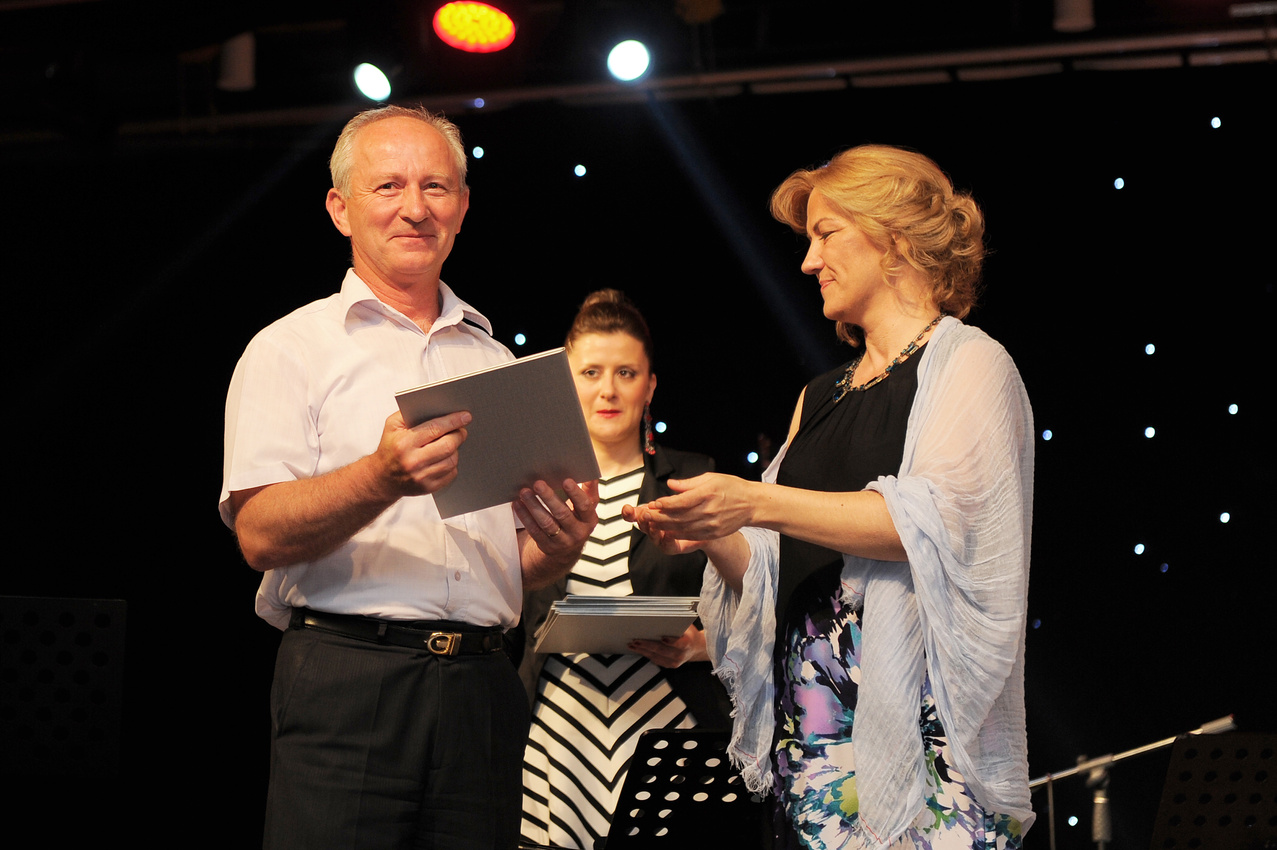 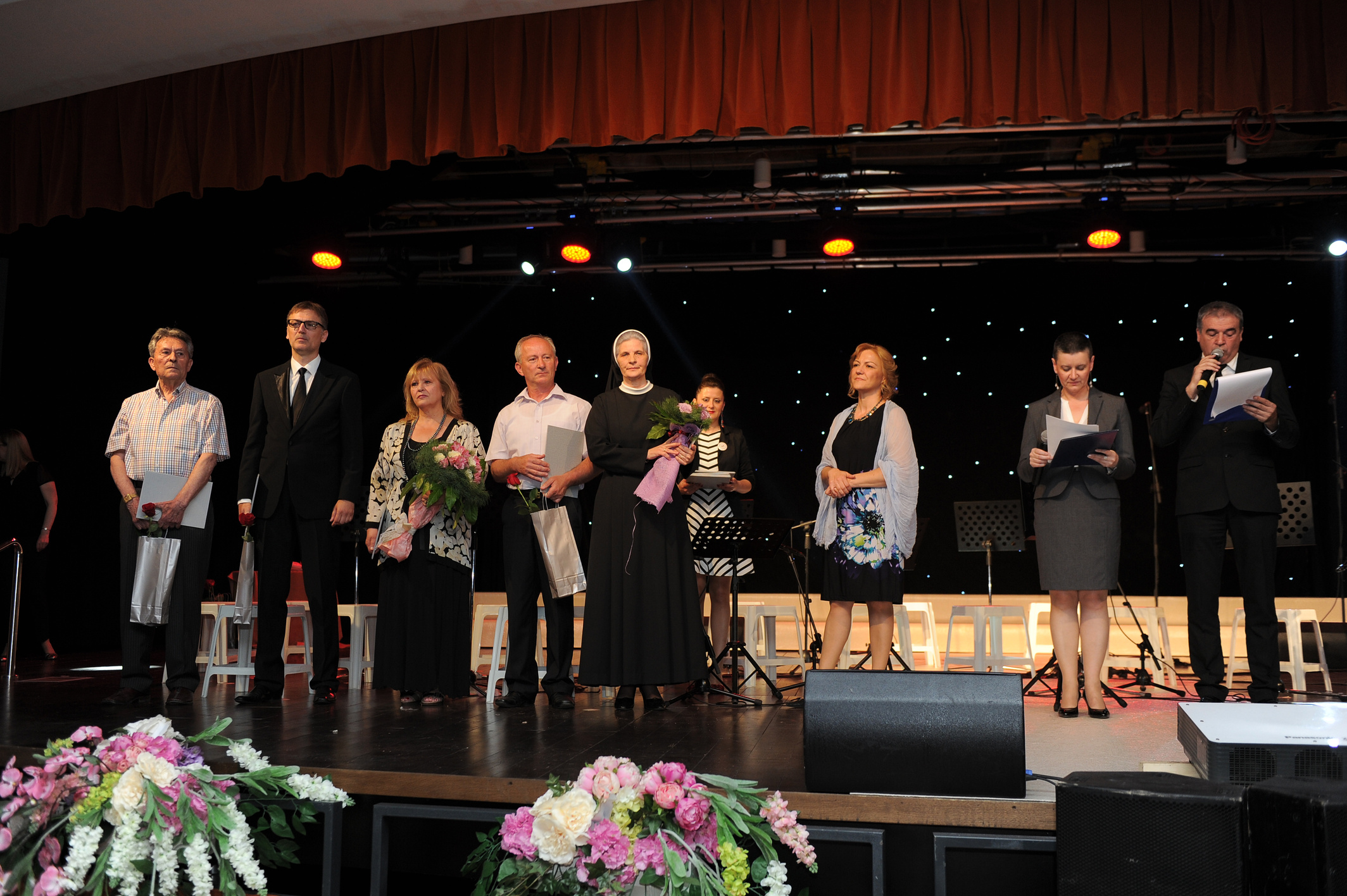 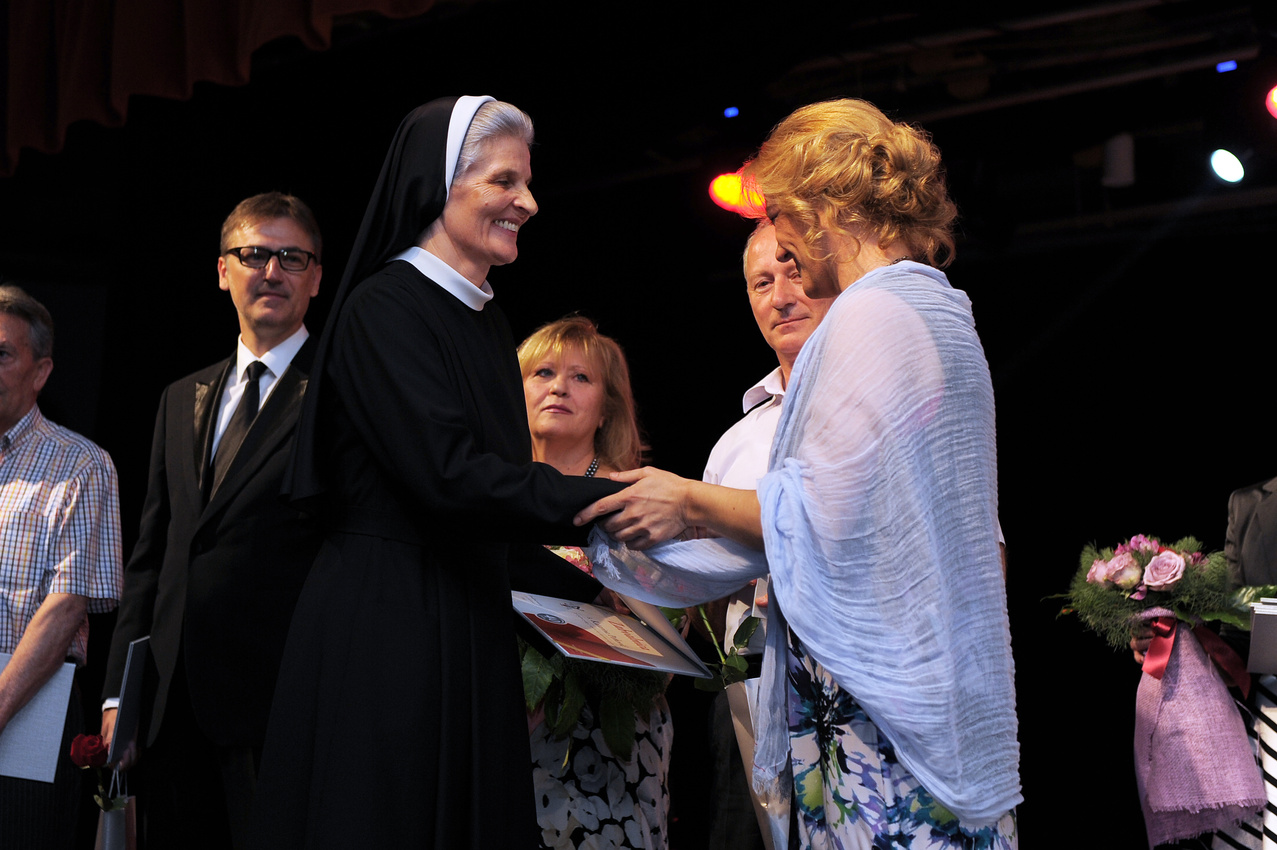 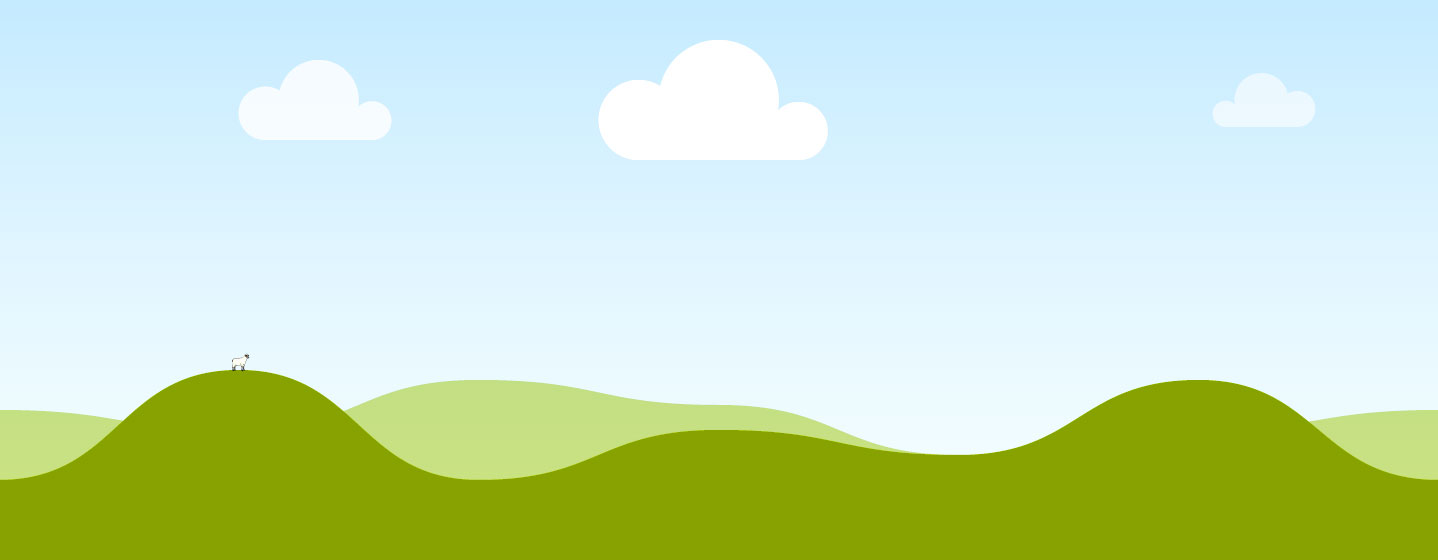 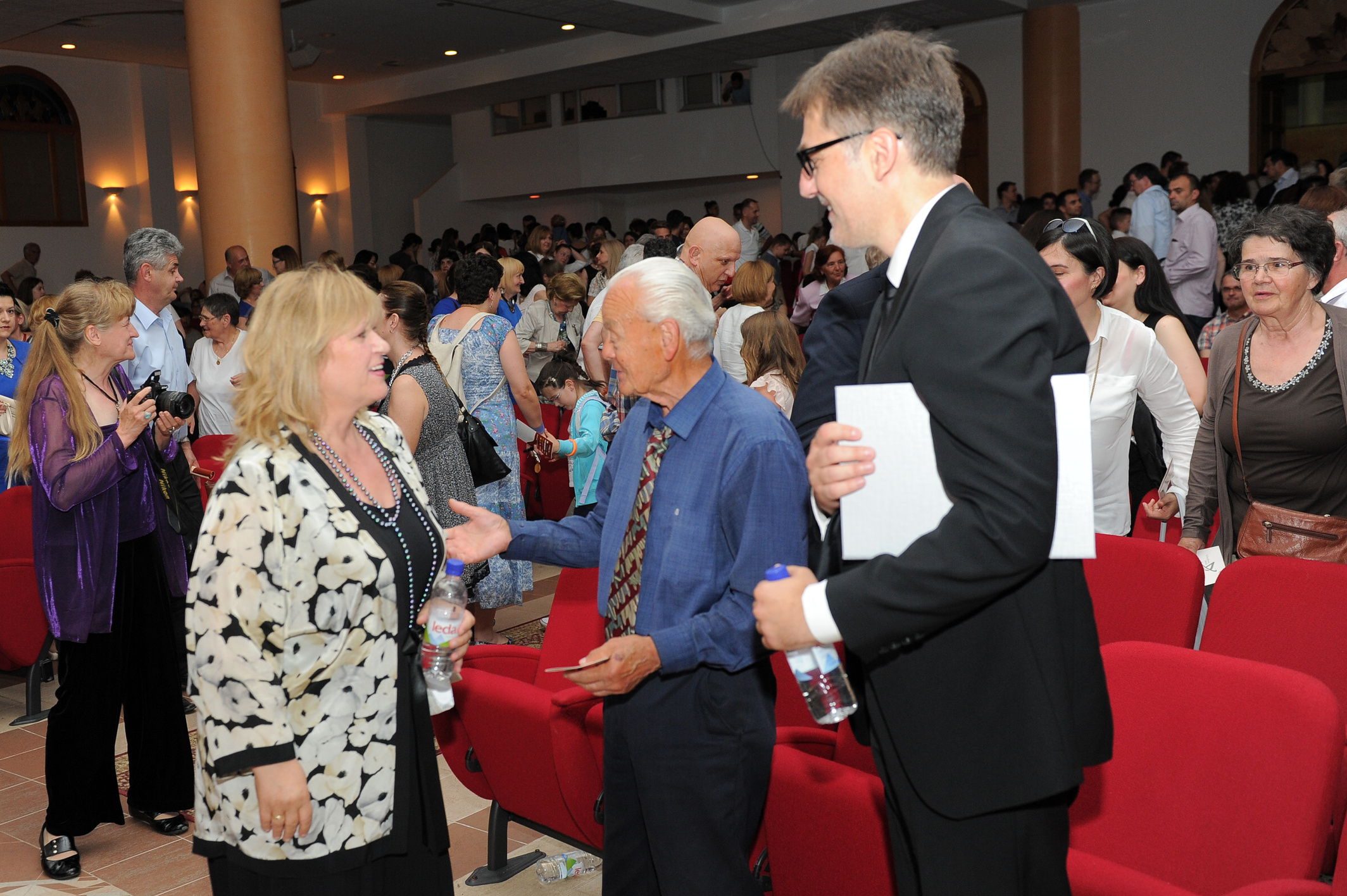 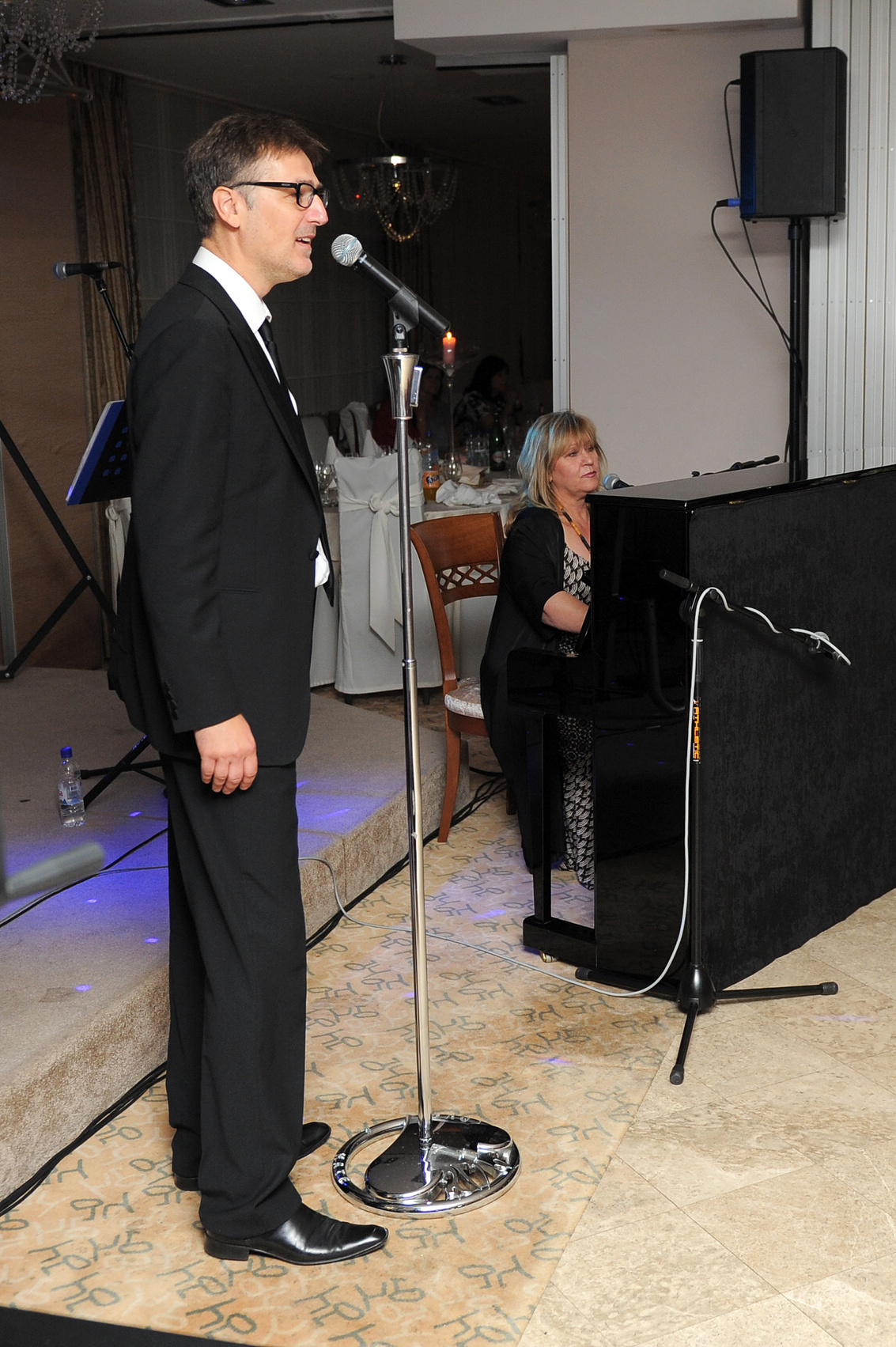 Afterparty
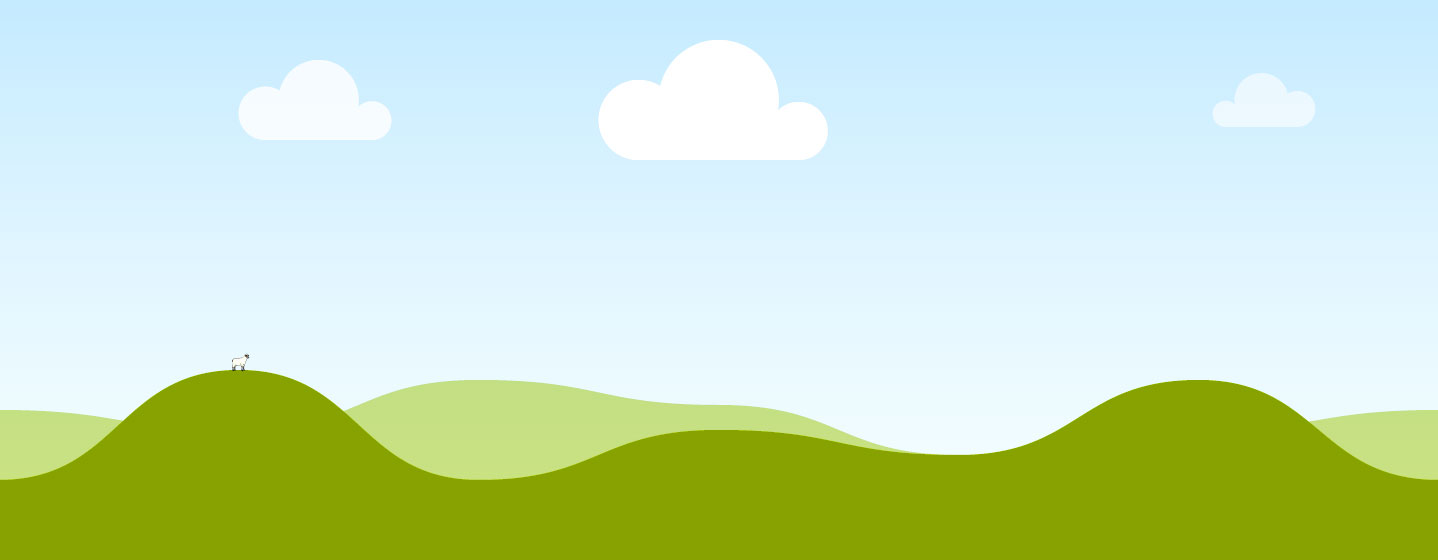 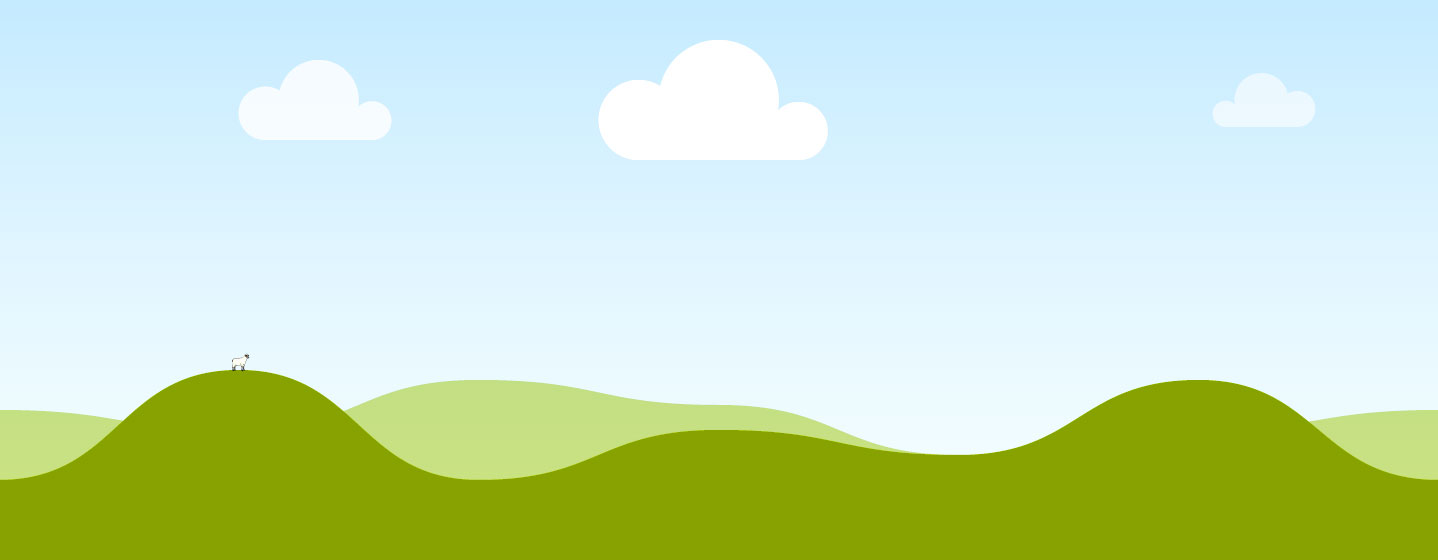 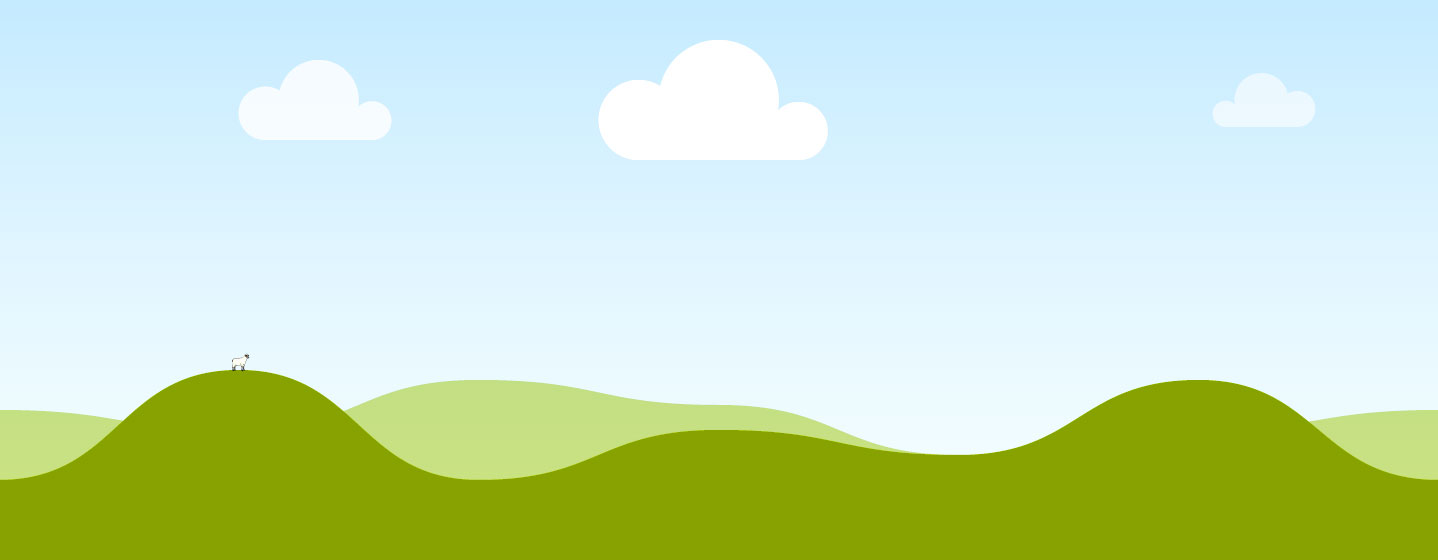 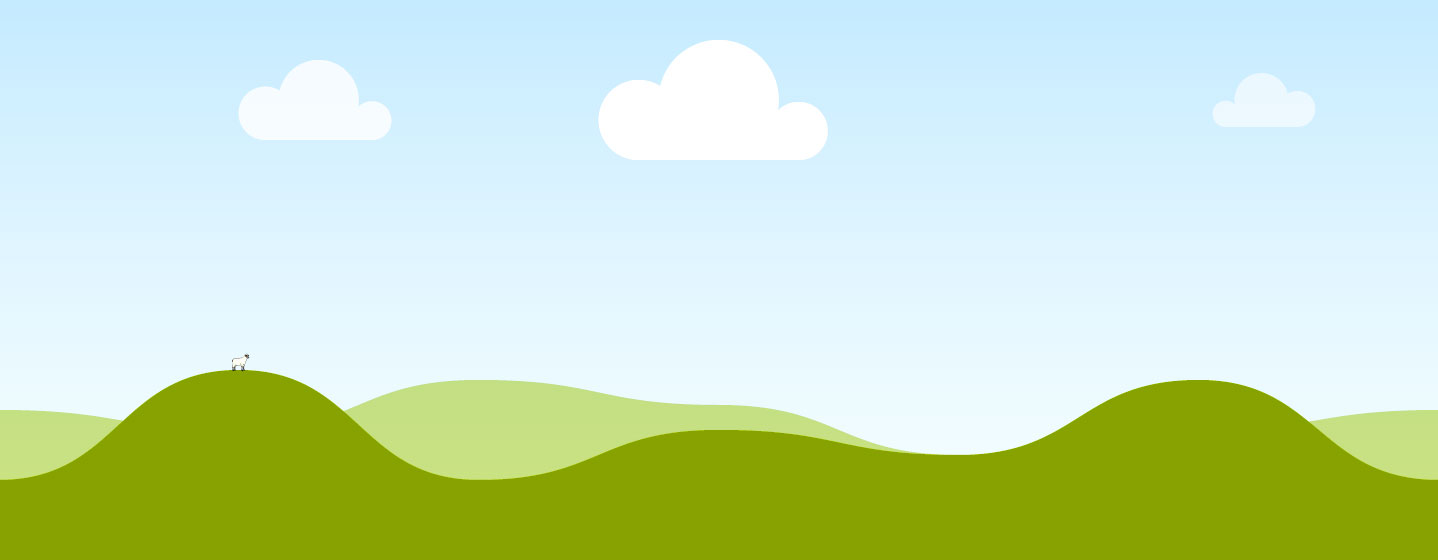